Propensity Score Analysis
1
Walter L. Leite
Research and Evaluation Methodology Program, College of Education, University of Florida
Data Science Training: Causal Reasoning
What is propensity score analysis?
2
Propensity score analysis (PSA) is a series of steps that use the propensity score to estimate a treatment effect.

PSA is a popular method to remove selection bias in non-experimental studies.
Data Science Training: Causal Reasoning
Propensity scores
The propensity score is defined as a conditional probability of treatment assignment, given observed covariates (Rosembaum & Rubin, 1983);



If the propensity score was correctly specified, balancing the treatment and control groups with respect to propensity score also balances them with respect to distributions of covariates;
3
Data Science Training: Causal Reasoning
Properties of Propensity Scores
4
If treatment selection is strongly ignorable given an observed set of individual covariates X, then it is also strongly ignorable when these individual covariates are combined into a propensity score e(X), (proved Rosenbaum & Rubin 1983).

The propensity score reduces all the information in the predictors to one number 
This can make it easier to do matching or stratifying when there are multiple matching variables available.
Data Science Training: Causal Reasoning
Advantages of Propensity Score Methods over Conditioning on Covariates
Smaller models where fewer parameters are estimated;

Linearity assumptions are not made;

Problem of differences in distributions of covariates for treatment and control groups is eliminated.
5
Data Science Training: Causal Reasoning
Steps of Propensity Score Analysis
6
Data Science Training: Causal Reasoning
STEP 1: Data Preparation
7
Data Science Training: Causal Reasoning
Example
8
What covariates to include in the propensity score model?
9
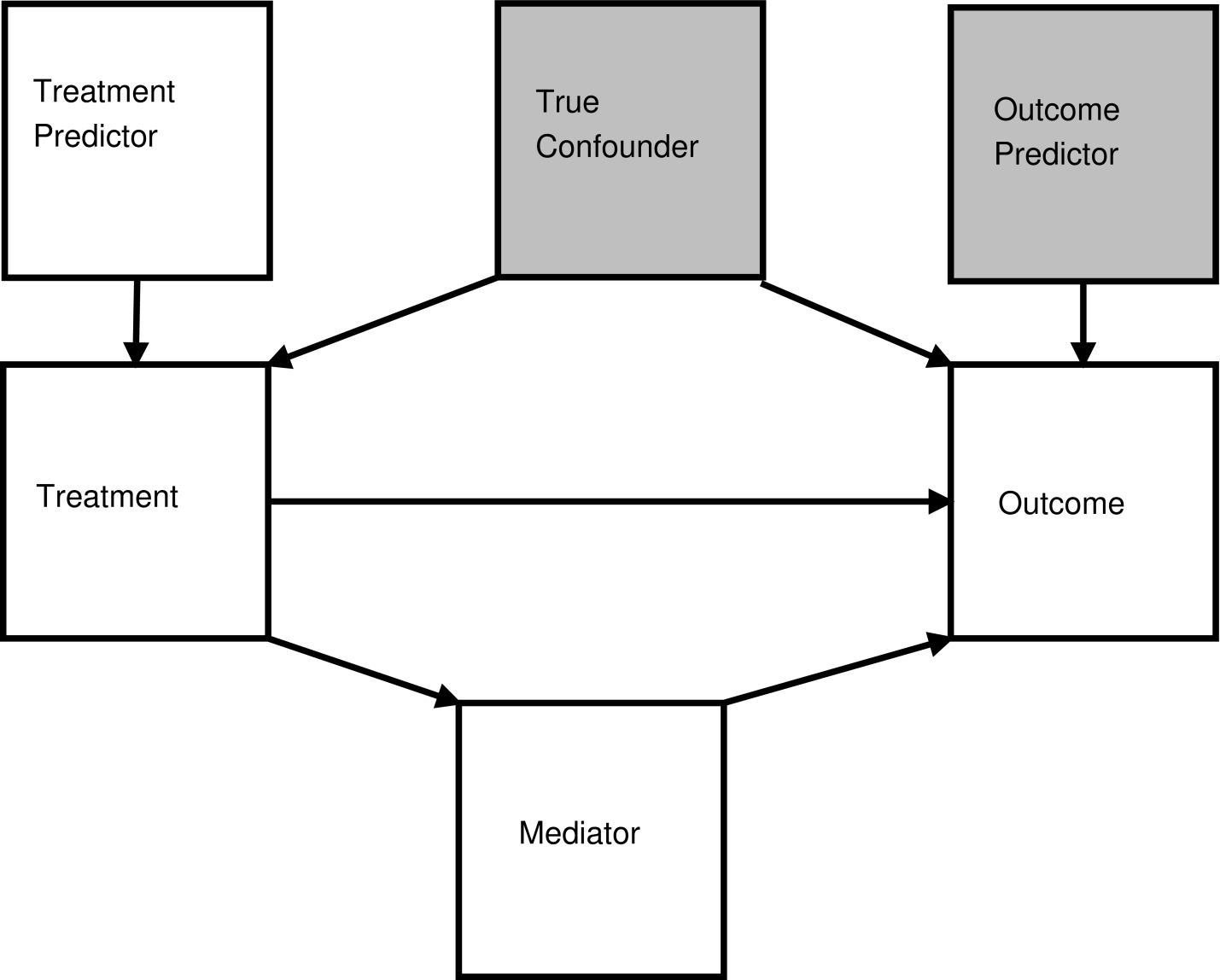 Data Science Training: Causal Reasoning
What covariates to include in the propensity score model?
10
Data Science Training: Causal Reasoning
Identifying covariates for PS model
11
Data Science Training: Causal Reasoning
Estimation of propensity scores for example
12
31 covariates were selected;

Examples:  Benefits provided by the mother’s current job (i.e., life insurance, dental insurance, profit sharing, retirement, training opportunities), the mother’s education level, hours worked per week, and employment sector, family size, amount of public assistance received by the family, and whether a cesarean section was performed.
Handling missing data on covariates
13
Listwise deletion: Only acceptable with very low proportion of missing data.

Single imputation: Acceptable approach if missing data indicators are also included in the PS model.

Multiple imputation of covariates, followed by averaging of multiple propensity scores to create single propensity score vector.

Multiple imputation followed by separate propensity score analysis of each imputed dataset. 

For more details, see: Leite, W. L., Aydin, B., & Cetin-Berber, D. D., (2021). Imputation of Missing Covariate Data Prior to Propensity Score Analysis: A Tutorial and Evaluation of the Robustness of Practical Approaches. Evaluation Review. DOI: 10.1177/0193841X211020245
Data Science Training: Causal Reasoning
Estimation of Propensity Scores
14
Different methods for estimating PS can be used:
Statistical models: logistic regression, probit regression

Machine learning algorithms:classification trees, boosting, bagging, random forests, support vector machines, neural networks, super learner.
Data Science Training: Causal Reasoning
R functions for estimating propensity scores
15
Data Science Training: Causal Reasoning
Common support
16
Common support: The area of the propensity score distribution where values exist for both groups.
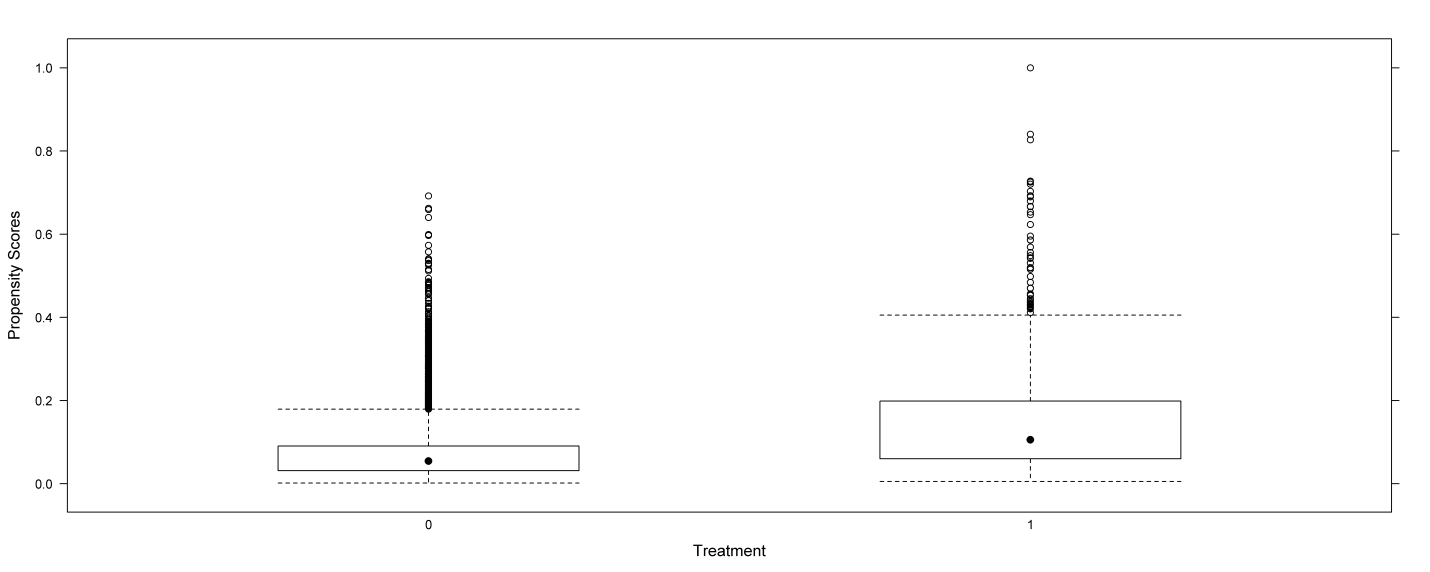 Data Science Training: Causal Reasoning
What if adequate common support and covariate balance cannot be achieved?
17
Indication that groups are too heterogeneous for estimating a causal treatment effect (particularly if groups only overlap on their tails);

If imbalance is not too severe one could hope that the additional covariance adjustment removes the residual bias due to imperfect balance;

It is usually harder to achieve balance on a large set of covariates than on small set of covariates
Data Science Training: Causal Reasoning
Propensity Score Method Implementation
18
Propensity scores methods:
Weighting

Stratification

Matching
Data Science Training: Causal Reasoning
Weighting
19
If the treatment assignment is random, the distribution of a covariate for the treatment group will be similar to the distribution for the control group. In experimental studies, the treated and untreated outcomes have equal probabilities of being sampled (P(Z=c|X)=0.5).

In quasi-experimental designs, weighting adjusts the distribution of covariates so they are similar across groups.
Data Science Training: Causal Reasoning
Propensity Score Stratification
20
If the sample is divided into strata such that all units within a stratum have the same e(x) and at least one unit in the stratum is exposed to each condition, the expected difference in treatment means within each stratum is the ATE at that e(x), and the weighted average of the stratum differences is an unbiased estimated of the ATE.

Stratification can be considered as a coerce form of matching, or as a non-parametric form of weighting.
Data Science Training: Causal Reasoning
Approaches to propensity score stratification
21
Divide propensity score distribution of treated and untreated into strata, typically five.

Option 1) pool strata-specific treatment effects; 

Option 2) marginal mean weighting through stratification.
Data Science Training: Causal Reasoning
Matching methods taxonomy (Leite, 2017)
22
Replacement:
Matching with replacement
Matching without replacement

Algorithms:
Greedy matching:
Optimal matching
Genetic matching

Ratio:
Pair matching (1 to 1)
1 to k
Variable Ratio
Full
All types of matching, except 1 to 1 matching without replacement, generate weights.
It is advantageous to match on the linear propensity score (i.e., the logit of the propensity score) rather than the propensity score itself, because it avoids compression around zero and one.
Data Science Training: Causal Reasoning
R packages for propensity score method implementation
23
Data Science Training: Causal Reasoning
Evaluation of covariate balance
24
Balance refers to the equivalence of the treatment and control groups’  joint distribution on all observed covariates:

In practice, balance on the joint distribution is hard to check (curse of dimensionality), therefore the focus is on each covariates distribution separately;

Covariate balance can be checked by visual, descriptive or inferential methods.
Data Science Training: Causal Reasoning
Checking for Balance
25
Visual inspection: Comparison of histograms or kernel density estimates; QQ-plots

Descriptive criteria that compare the covariate distribution of the treatment and control group:

Standardized mean difference

Common balance criteria:
Austin (2011): |d| < 0.1 
WWC: |d| < 0.05  or |d| < 0.25 + covariate adjustment
or
Data Science Training: Causal Reasoning
R packages for covariate balance check
26
Output from bal.tab function of cobalt package:
Balance Measures
                     	            Type Diff.Adj

C0005300_1           Binary   0.0374
C0005300_2           Binary   0.0000
C0005300_3           Binary  -0.0374
C0005400_2           Binary   0.0187
C0270300            Contin.   0.0373
C0270600            Contin.   0.0916
C0270700            Contin.   0.0991
C0271800             Binary   0.0280
C0328000            Contin.  -0.1156
Data Science Training: Causal Reasoning
Example of publishedcovariate balance table
27
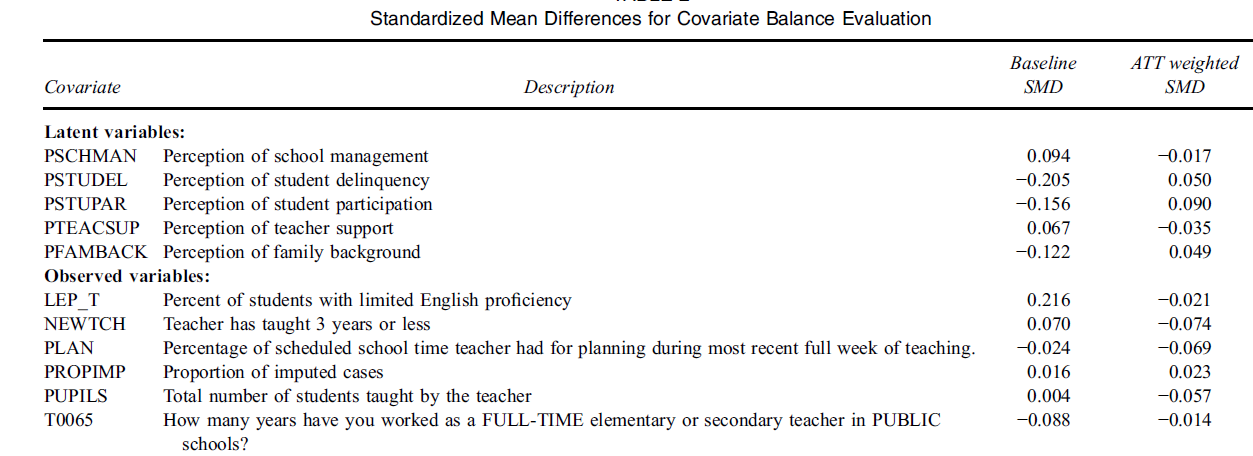 Source: Leite, W. L., Stapleton, L. M., & Bettini, E. F. (2019). Propensity Score Analysis of Complex Survey Data with Structural Equation Modeling: A Tutorial with Mplus. Structural Equation Modeling: A Multidisciplinary Journal, 26(3), 448-469. https://doi.org/10.1080/10705511.2018.1522591
Data Science Training: Causal Reasoning
What if adequate common support and covariate balance cannot be achieved?
28
Balance could be improved by change propensity score estimation method or model;

If imbalance is not too severe, additional covariance adjustment may remove the residual bias;

If balance is still not achieved, this indicates that groups are too heterogeneous for estimating a causal treatment effect;
Data Science Training: Causal Reasoning
Estimators of the treatment effect
29
Regression Estimation
Horvitz and Thompson Estimator (for weighting)



Abadie and Imbens Estimator (for matching)
Data Science Training: Causal Reasoning
R packages for treatment effect estimation
30
Data Science Training: Causal Reasoning
Treatment effect estimates with variable ratio genetic matching using the Matching package
31
Matching only:

Estimate...  3.7664 
AI SE......  2.6266 
T-stat.....  1.4339 
p.val......  0.1516 

Matching with additional bias adjustment by regressing the outcomes on covariates only with the matched data:

Estimate...  4.352 
AI SE......  2.7694 
T-stat.....  1.5714 
p.val......  0.11608
Sensitivity Analysis
32
It asks the question: Would the conclusion change if an important covariate was omitted?

Goals: 
Determine how strong the effect of an omitted covariate would have to be for the significance test of the treatment effect to change

Determine the degree of robustness of treatment effects to hidden bias, which is the part of the selection bias due to omitted confounders. 

R packages: 
sensemakr - Sensitivity analysis using the Cinelli and Hazlett method
konfound –sensitivity analysis with the Frank et al. method.
Data Science Training: Causal Reasoning
Sensitivity analysis example with kounfound package
33
Robustness of Inference to Replacement (RIR):
To sustain an inference,  27.763 % of the estimate would have to be due to bias. 
This is based on a threshold of 5.041 for statistical significance (alpha = 0.05).
To sustain an inference, 57 of the cases with 0 effect would have to be replaced with cases at the threshold of inference (RIR = 57).

Reference: Frank, K. A., Maroulis, S. J., Duong, M. Q., & Kelcey, B. M. (2013). What Would It Take to Change an Inference? Using Rubin's Causal Model to Interpret the Robustness of Causal Inferences. Educational Evaluation and Policy Analysis. https://doi.org/10.3102/0162373713493129
Data Science Training: Causal Reasoning
Recommended readings
34
Leite, W. L. (2017). Practical propensity score methods using R. Sage Publishing. 

Leite, W. L., Stapleton, L. M., & Bettini, E. F. (2019). Propensity Score Analysis of Complex Survey Data with Structural Equation Modeling: A Tutorial with Mplus. Structural Equation Modeling: A Multidisciplinary Journal, 26(3), 448-469. https://doi.org/10.1080/10705511.2018.1522591 

Leite, W. L., Jimenez, F., Kaya, Y., Stapleton, L. M., MacInnes, J. W., & Sandbach, R. (2015). An Evaluation of Weighting Methods Based on Propensity Scores to Reduce Selection Bias in Multilevel Observational Studies. Multivariate Behavioral Research, 50(3), 265-284. https://doi.org/10.1080/00273171.2014.991018
Data Science Training: Causal Reasoning